KARSTINIAI REIŠKINIAI
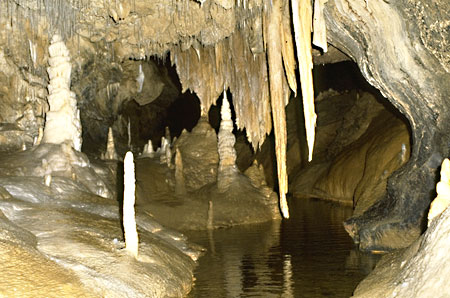 UŽDAVINYS
Remdamiesi vaizdine medžiaga ir vadovėliu, pratybų sąsiuvinio schemoje gebėsite atpažinti ir įrašyti 5-10 karstinio reljefo formų pavadinimus
https://www.youtube.com/watch?v=jANrWCpulVE

https://www.youtube.com/watch?v=aWWOQCzS7TM&index=20&list=PLD2F7CF9326D4A7DD

https://www.youtube.com/watch?v=AlLKjKgV5So

https://www.youtube.com/watch?v=VoLusx7-aYQ

https://www.youtube.com/watch?v=aEQjG0o3uLI
ATSAKYKITE Į KLAUSIMUS:
Kokios priežastys sukelia karstinius reiškinius?

Kiek laiko formuojasi stalaktitai ir stalagmitai?

Kur Europoje galima aplankyti karstinius urvus?

Kuriose Lietuvos vietose vyksta karstiniai procesai?
REFLEKSIJA:
Ką naujo sužinojau? 

Ar pavyko atlikti pamokos uždavinį?

Savo darbą pamokoje vertinu (1-10)

Kaip jaučiausi pamokoje?
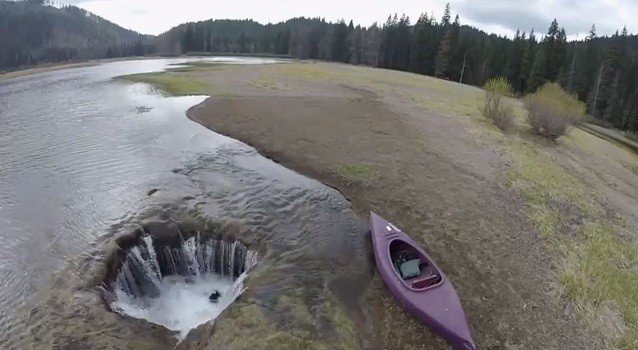 Ir te neprasiveria skradžiai žemė po tavo kojomis 